THIS OLD HAMMER
LYRICS
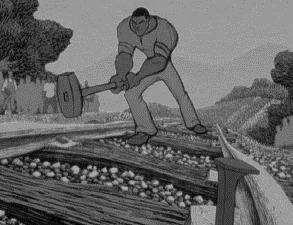 This old hammer killed John HenryBut it won't kill me, LordNo, it won't kill me
 This old hammer shines like silver
This old hammer shines like silver 
This old hammer shines like silver 
But this old hammer rings like gold
Questo vecchio martello ha ucciso John Henry
Ma lui non mi ucciderà, Signore 
No, lui non mi ucciderà
Questo vecchio martello brilla come l’argento
Questo vecchio martello brilla come l’argento
Ma questo vecchio martello suona come l’oro.
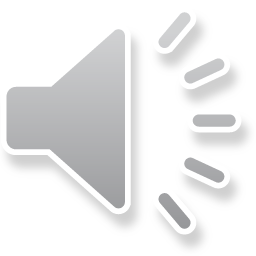 CHI ERA JOHN HENRY ?
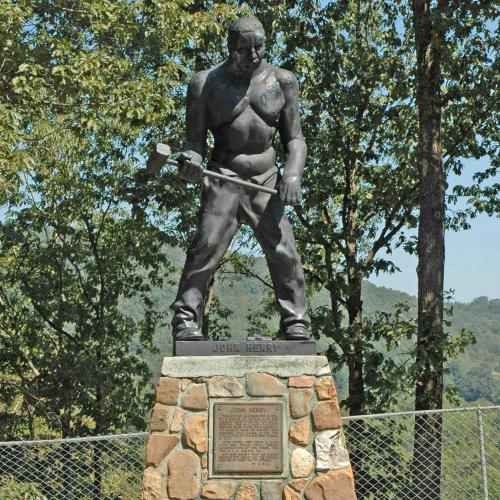 La leggenda narra che Henry, con la sua pesantissima mazza con cui produceva nella ‎roccia i fori per le cariche di dinamite, si sia dimostrato più forte ed efficiente della potente perforatrice ‎meccanica. Morì in seguito per le fatiche sopportate. 

Egli ha però salvato il posto di lavoro dei ‎propri compagni che sarebbero stati cacciati e sostituiti dalle macchine.‎ 
 
John Henry divenne un simbolo per i movimenti dei lavoratori e della lotta per i ‎diritti civili, nonché simbolo di orgoglio nero e di solidarietà.